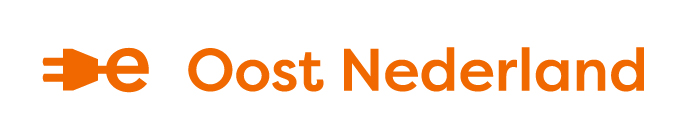 E2.3 Subsidieoverzicht
V1 | 20240109
Overzicht subsidies
In dit document vindt u een overzicht van de huidige subsidies en fiscale regelingen die beschikbaar zijn gesteld door de Rijksoverheid en de provincies Gelderland en Overijssel, en die betrekking hebben op de realisatie van laadinfrastructuur op bedrijventerreinen.
Dit document wordt eens per kwartaal geüpdatet. De laatste update was op 2 april 2024. 
Er kunnen geen rechten worden ontleend aan de informatie in dit document. 
Regionale subsidies zijn alleen van toepassing op organisaties die in desbetreffende regio gevestigd zijn.
Dit document maakt onderdeel uit van de toolbox ‘Logistiek Laden op bedrijventerreinen’ van NAL-regio Oost. Bekijk de procesomschrijving om dit product op het juiste moment in te zetten in het totaalproces.  
De provincies Gelderland en Overijssel werken samen als NAL-regio Oost Nederland in het kader van de Nationale Agenda Laadinfrastructuur. 
Heeft u vragen over dit document, of kent u subsidies of regelingen die niet in dit document genoemd worden? Neem dan contact op met ons via go-ral@overijssel.nl.
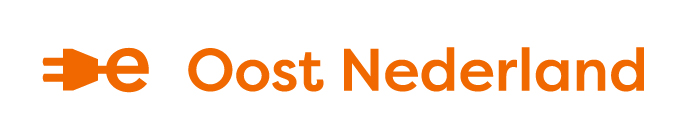 Overzicht subsidies
Landelijk
MIA: belastingvoordeel aanschaf elektrische bestelwagen
KIA: Aftrek investeringskosten in bedrijfsmiddelen
SEBA: subsidie bij aanschaf elektrische bestelwagen
VAMIL: Aftrek investeringskosten bij aanschaf milieuvriendelijke bedrijfsmiddelen
EIA: Aftrek investeringskosten voor energiezuinige bedrijfsmiddelen 
AanZET: Subsidie aanschaf elektrische vrachtwagen

Regionaal
Overijssel: Sprinten naar een duurzaam bedrijventerrein
Overijssel: Scan verduurzaming vrachtvervoer
Gelderland: Rapport en training duurzaam goederenvervoer over de weg
Gelderland: Toekomstbestendige bedrijventerreinen: procesondersteuning
Ondernemers, stichtingen, verenigingen, gemeenten, parkmanagement
Provincie Gelderland, Provincie Overijssel
Materiaal, materieel, proces
Gebruik de bovenstaande legenda om in één oogopslag de kenmerken van de subsidie te zien
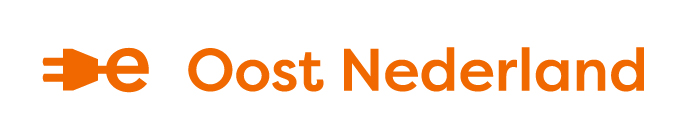 Nationale regelingen
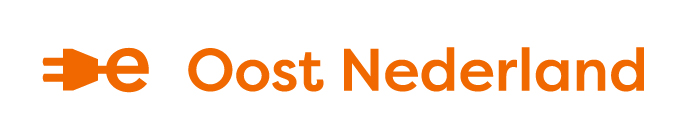 Nationale regeling: MIA
Ondernemers, stichtingen, verenigingen, gemeenten, parkmanagement
Provincie Gelderland, Provincie Overijssel
Materiaal, materieel, proces
Milieu-investeringsaftrek (MIA)
Verstrekker: Rijksdienst voor ondernemend Nederland
Budget (2024): 192 miljoen


De MIA is bedoeld voor ondernemers, stichtingen of verenigingen. In de breedste zin van het woord is de regeling bedoeld voor milieuvriendelijke investeringen, waaronder ook elektrische bestelauto’s, laadpunten voor N2 en N3 voertuigen, of bepaalde energieopslagsystemen. 

De regeling bestaat uit belastingvoordeel door middel van een investeringsaftrek. Deze kan oplopen tot 45% van het geïnvesteerde bedrag. De investering moet op een vastgestelde Milieulijst staan en de regeling kan worden aangevraagd op basis van de verplichting tot aankoop van de desbetreffende investering. 


Ga hier naar de webpagina over MIA.
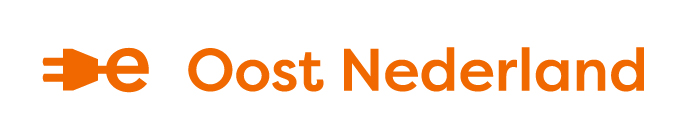 Nationale regeling: KIA
Ondernemers, stichtingen, verenigingen, gemeenten, parkmanagement
Provincie Gelderland, Provincie Overijssel
Materiaal, materieel, proces
Kleinschaligheidsinvesteringsaftrek (KIA)


De KIA is een aftrekregeling voor de winst en kan worden gebruikt wanneer u in 2024 een investering doet in bedrijfsmiddelen. De investering dient tussen € 2.801 en € 387.580 te liggen. Hierbij kan de aftrek oplopen tot bijna €20.000,-. 

De KIA kan, in tegenstelling tot de MIA of VAMIL, ook gebruikt worden voor reeds gebruikte of tweedehands voertuigen. 


Ga hier naar de webpagina over KIA.
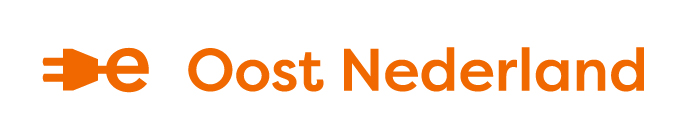 Nationale regeling: SEBA
Ondernemers, stichtingen, verenigingen, gemeenten, parkmanagement
Provincie Gelderland, Provincie Overijssel
Materiaal, materieel, proces
Subsidieregeling Emissieloze Bedrijfsauto’s
Verstrekker: Rijksdienst voor Ondernemend Nederland

Let op: 2024 is het laatste jaar waarin de SEBA wordt toegekend. 

Deze subsidie is bedoeld voor ondernemers of non-profitorganisaties die een nieuwe volledig emissievrije bedrijfsauto (N1 of N2) kopen of leasen. De SEBA moet aangevraagd worden voordat u een definitieve overeenkomst sluit. De maximale bijdrage per bedrijfsauto is €5000,-  . 


Ga hier naar de webpagina over SEBA.
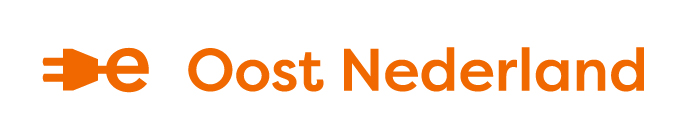 Nationale regeling: VAMIL
Ondernemers, stichtingen, verenigingen, gemeenten, parkmanagement
Provincie Gelderland, Provincie Overijssel
Materiaal, materieel, proces
Willekeurige afschrijving milieu-investeringen (VAMIL)
Verstrekker: Rijksdienst voor Ondernemend Nederland


De VAMIL is bedoeld voor alle ondernemers, stichtingen en verenigingen en maakt het mogelijk om tot 75% van de investeringskosten voor milieuvriendelijke bedrijfsmiddelen af te schrijven. Dit zorgt voor rente- en liquiditeitsvoordeel. Net als bij de MIA-regeling is het belangrijk dat de investering is opgenomen op de Milieulijst en meldt u de investering binnen 3 maanden na de verplichting tot aankoop.



Ga hier naar de webpagina over VAMIL.
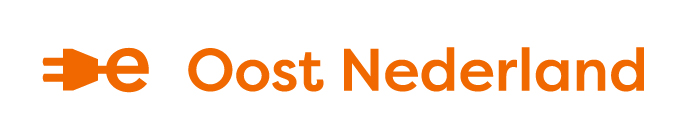 Nationale regeling: EIA
Ondernemers, stichtingen, verenigingen, gemeenten, parkmanagement
Provincie Gelderland, Provincie Overijssel
Materiaal, materieel, proces
Energie-investeringsaftrek (EIA)
Verstrekkende partij: Rijksdienst voor Ondernemend Nederland


Wanneer uw bedrijf, organisatie of stichting investeert in een bedrijfsmiddel dat energiezuinig is of de CO2-uitstoot vermindert, kunt u gebruikmaken van de EIA-regeling. Daarbij kunt u 45,5% van de investeringskosten aftrekken van uw winst, om zo tot een lagere fiscale winst te komen. Voorwaarde voor het gebruikmaken van deze regeling is dat het bedrijfsmiddel op de Energielijst staat. Dit zijn onder andere stationaire batterijen of optimalisatiesoftware die voor netbalancering zorgt.

Ga hier naar de webpagina over EIA.
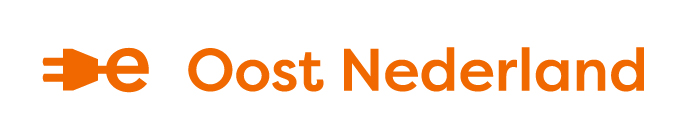 Nationale regeling: AanZET
Ondernemers, stichtingen, verenigingen, gemeenten, parkmanagement
Provincie Gelderland, Provincie Overijssel
Materiaal, materieel, proces
Aanschafsubsidie Zero-Emissie Trucks (AanZET)
Verstrekker: Rijksdienst voor Ondernemend Nederland


Voor ondernemers of non-profitorganisaties die een nieuwe emissievrije vrachtwagen (categorie N2 of N3) willen kopen, is de AanZET-subsidie beschikbaar. Het gesubsidieerde bedrag hangt af van de grootte van de vrachtwagen en de grootte van het bedrijf, tot een maximum van ruim € 80.000,-. De vrachtwagen moet 4 jaar op naam blijven staan van de subsidieaanvrager.

Let op: deze regeling opende in april 2024 en is inmiddels al uitgeput.

Houd de website van RvO in de gaten voor een nieuwe subsidieronde. Wanneer deze ronde opent, wacht dan niet te lang met aanvragen en zorg dat u goed bent voorbereid op het aanvraagproces. 

Ga hier naar de webpagina over AanZET.
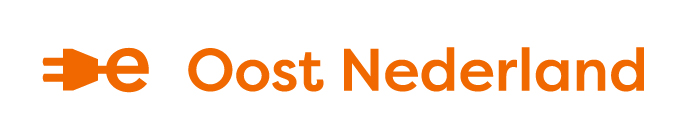 Nationale regeling: nieuw te ontwikkelen subsidie voor laadinfra
Ondernemers, stichtingen, verenigingen, gemeenten, parkmanagement
Provincie Gelderland, Provincie Overijssel
Materiaal, materieel, proces
Op dit moment is er een nieuwe landelijke subsidieregeling voor laadinfrastructuur in ontwikkeling. De verwachting is dat deze regeling in de zomer van 2024 gereed zal zijn.
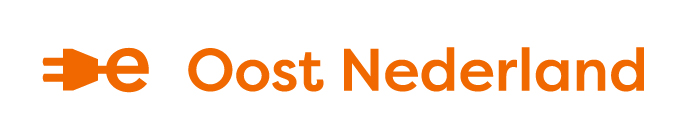 Regionale regelingen
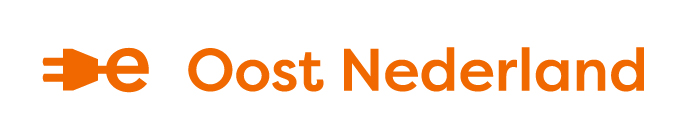 Regionale regeling: Sprinten naar een duurzaam bedrijventerrein
Ondernemers, stichtingen, verenigingen, gemeenten, parkmanagement
Provincie Gelderland, Provincie Overijssel
Materiaal, materieel, proces
Subsidieverstrekker: Provincie Overijssel



Neemt u als ondernemer, ondernemersvereniging of coöperatie deel aan een sprintsessie? Dan kunt u deze subsidie inzetten als u in de planfase gezamenlijk aan de slag gaat met het verduurzamen van het bedrijventerrein. De subsidie kan worden ingezet voor externe bedrijven van de samenwerkende partijen of om onderzoek uit te voeren of advies in te winnen.


Ga hier naar de webpagina over de subsidie voor een concreet vervolg aan de sprintsessies.
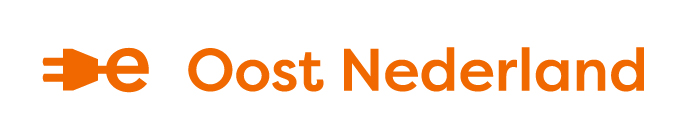 Regionale regeling: Scan verduurzaming wagenpark
Ondernemers, stichtingen, verenigingen, gemeenten, parkmanagement
Provincie Gelderland, Provincie Overijssel
Materiaal, materieel, proces
Subsidieverstrekker: Provincie Overijssel



Deze subsidie is bedoeld voor het laten uitvoeren van een scan die inzicht geeft in de operationele, technische en financiële haalbaarheid van de aanschaf van zero emissie vrachtvervoer. Om in aanmerking te komen voor deze subsidie is het onder andere van belang dat er nog niet is gestart met de scan voordat de subsidie is aangevraagd. Er wordt maximaal 75% van het bedrag gesubsidieerd met een maximum van €3000,- per aanvraag.


Ga hier naar de webpagina over de subsidie voor de scan verduurzaming wagenpark.
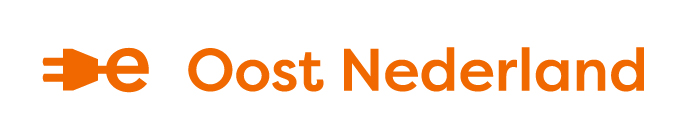 Regionale regeling: Rapport en training duurzaam goederenvervoer over de weg
Ondernemers, stichtingen, verenigingen, gemeenten, parkmanagement
Provincie Gelderland, Provincie Overijssel
Materiaal, materieel, proces
Verstrekker: Provincie Gelderland


Deze subsidie kunt u als ondernemer aanvragen voor een adviesrapport over het verduurzamen van uw wagenpark, of voor een training over laadinfrastructuur voor logistieke voertuigen. Deze rapporten en trainingen moeten aan bepaalde voorwaarden voldoen, zoals financiële consequenties van het gebruik van eigen opwek en investeren in laadinfrastructuur. 



Ga hier naar de webpagina over de subsidie en training voor verduurzaming van het goederenvervoer.
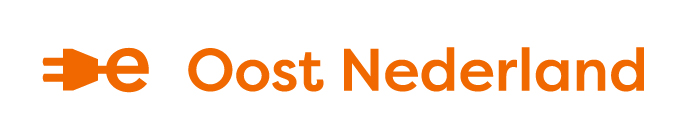 Regionale regeling: Toekomstbestendige bedrijventerreinen - procesondersteuning
Ondernemers, stichtingen, verenigingen, gemeenten, parkmanagement
Provincie Gelderland, Provincie Overijssel
Materiaal, materieel, proces
Verstrekker: Provincie Gelderland


Er is subsidie beschikbaar om u te laten ondersteunen bij het proces van verduurzaming van bedrijventerreinen. Dit omvat ook procesondersteuning bij de realisatie van laadinfrastructuur.


Ga hier naar de webpagina over de subsidie voor procesondersteuning op bedrijventerreinen.
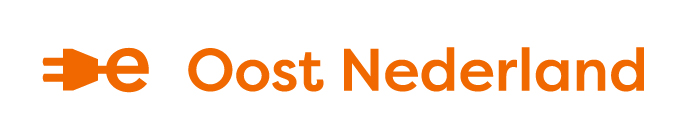 Regionale regeling: Toekomstbestendige bedrijventerreinen – Realisatie fysieke maatregelen
Ondernemers, stichtingen, verenigingen, gemeenten, parkmanagement
Provincie Gelderland, Provincie Overijssel
Materiaal, materieel, proces
Verstrekker: Provincie Gelderland


Voor de realisatie van fysieke maatregelen op bedrijventerreinen, die bijdragen aan de toekomstbestendigheid van het terrein, is subsidie beschikbaar. Hieronder valt ook ‘energieopslag’, zoals de plaatsing van een stationaire batterij. Er kan gebruik gemaakt worden van deze subsidie als er sprake is van een tekort in de begroting.

Ga hier naar de webpagina over de subsidie voor de realisatie van fysieke maatregelen op bedrijventerreinen.